Drama Curriculum Overview – Year 7 (KS3)
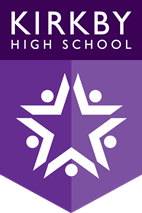 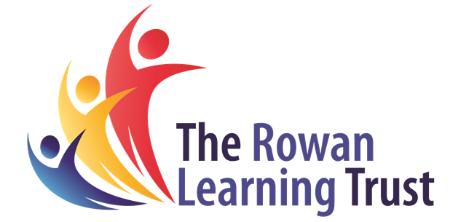 Drama Curriculum Overview – Year 8 (KS3)
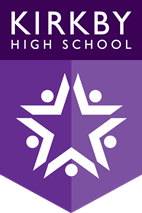 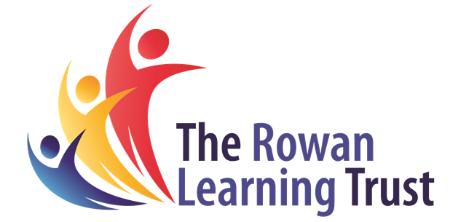 Drama Curriculum Overview – Year 9 (KS3)
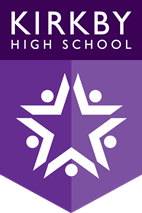 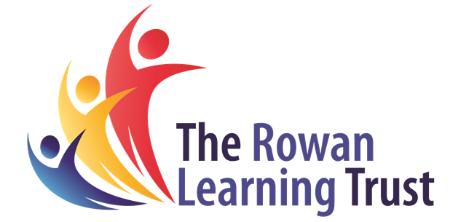 Drama Curriculum Overview – Year 10 (KS4)   Exam board: AQA
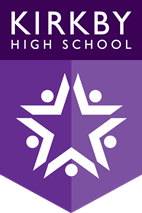 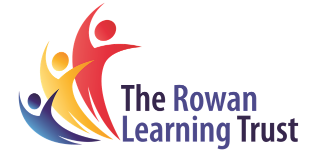 Drama Curriculum Overview – Year 11 (KS4)   Exam board: AQA
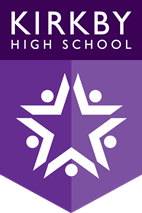 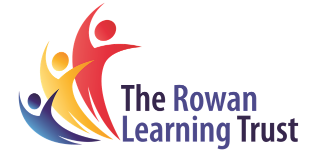